Knowledge and technology transfer
Université de Fribourg
Chemin des Verdiers 4
1700 Fribourg
techtransfer@unifr.ch
+ 41 26 300 65 00
www.unifr.ch/innovation
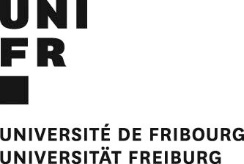 Industrial Collaboration Opportunity
with [Company Name]
Use this space for company logo
Appealing graphics as an example, it does not have to be technical but related/descriptive to the invention/technology.
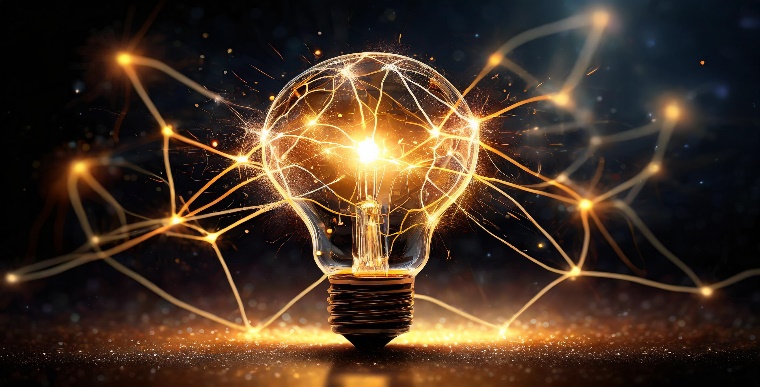 Innovation Project / Concept
Describe any successful trials, experiments, or applications conducted, along with the potential deliverables of the innovation project or concept. Where possible, provide quantitative comparisons of the project's potential relative to other technologies in the field.

Use this space to detail the technical advancements and benefits that would result from the successful implementation of the project.
Summary
A short summary of your science-based innovation project, concept, or process. Provide a brief description of the solution you wish to develop and highlight its unique features and innovative aspects. 

Example : Our company produces/develops xxx. We are looking for collaborations to develop xxx, etc…
Please include relevant schemes and/or graphical data. 

This will help the reader quickly grasp the concept and the challenges that need to be addressed.
Background
Describe the current state of the art applications and technical problems. In the background section, provide contextual information that will help potential partners understand the technology, as well as the problems or needs that the innovation project aims to address or solve.

Explain clearly to what extent the state of the art could be improved upon by the project, and how.

Why is the proposed project/concept innovative, unique ?
Company’s Team
Include a very short bio of the team members.
Please describe the skills and capabilities that make a difference for the success of the project.
Company website - Links
Website : 
Links :
Company
Address
xxxxxxxxxxxxxx@xxxx.com
+41 XX XX XX XX
How to collaborate with UNIFR :
Innosuisse with implementation partner
Innosuisse : Innocheque
UNIFR Collaboration Agreement